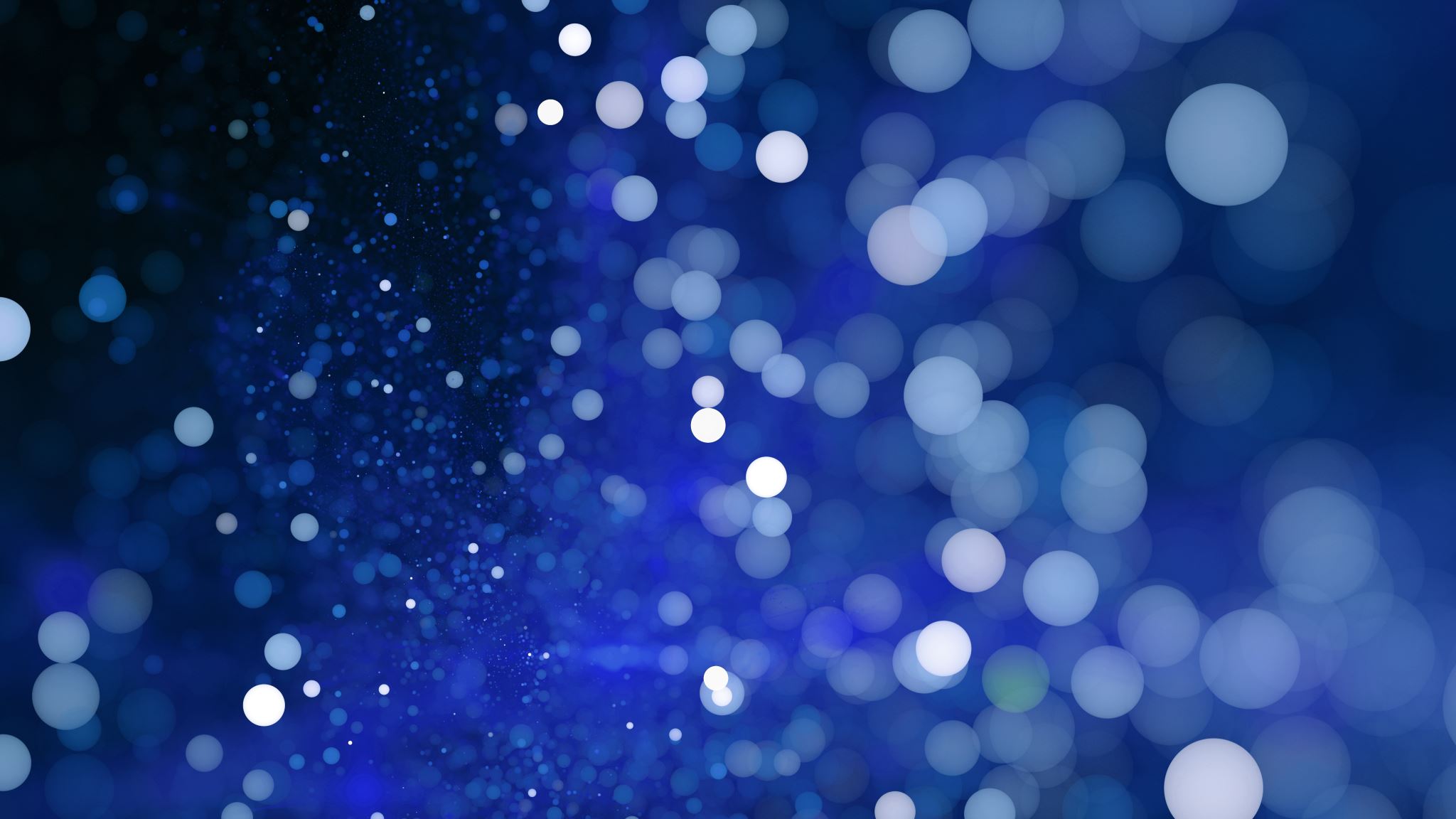 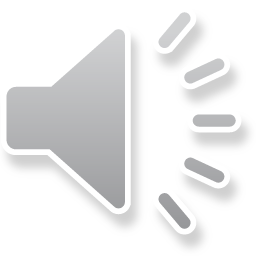 The High Heel
By Lindsey Knutzen
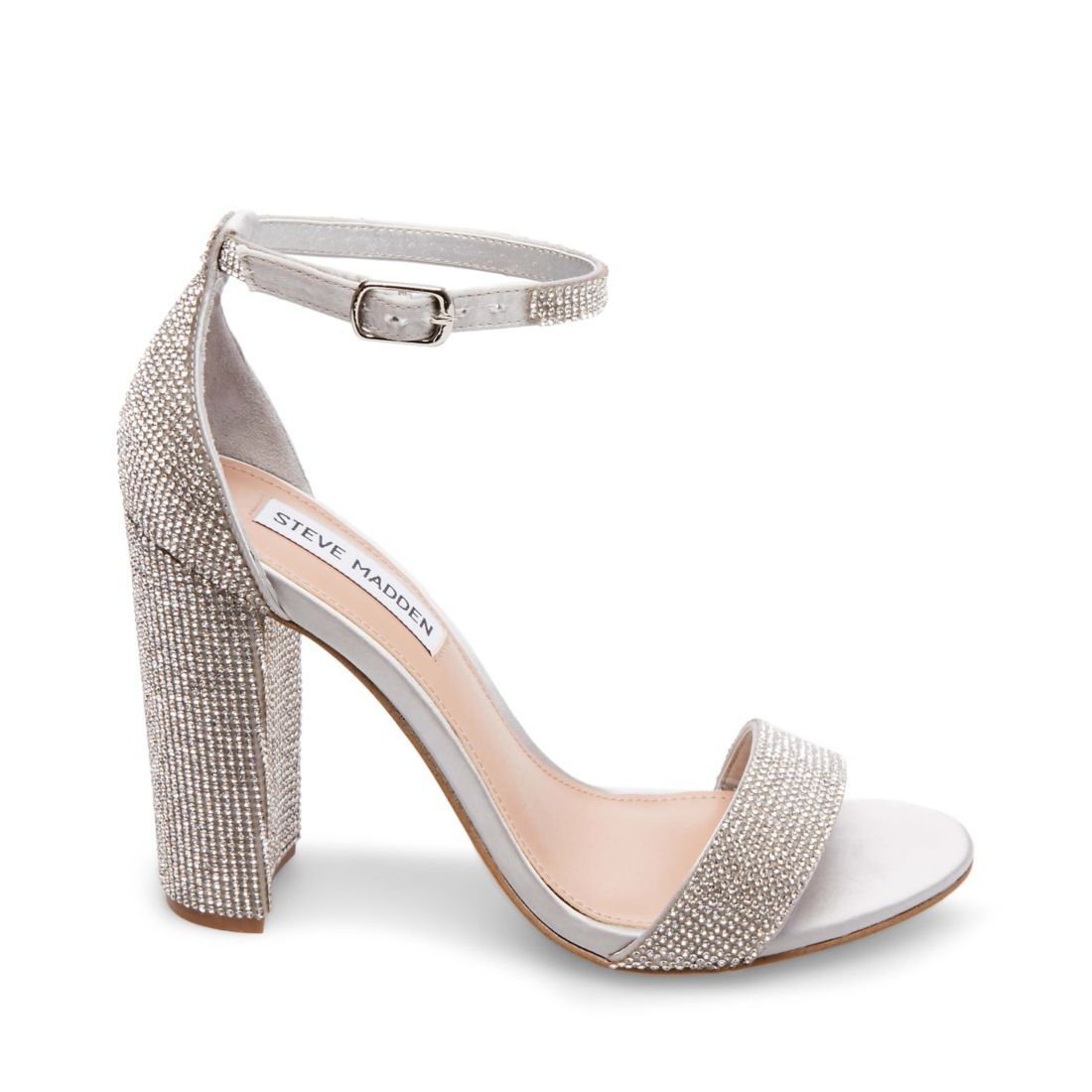 What?
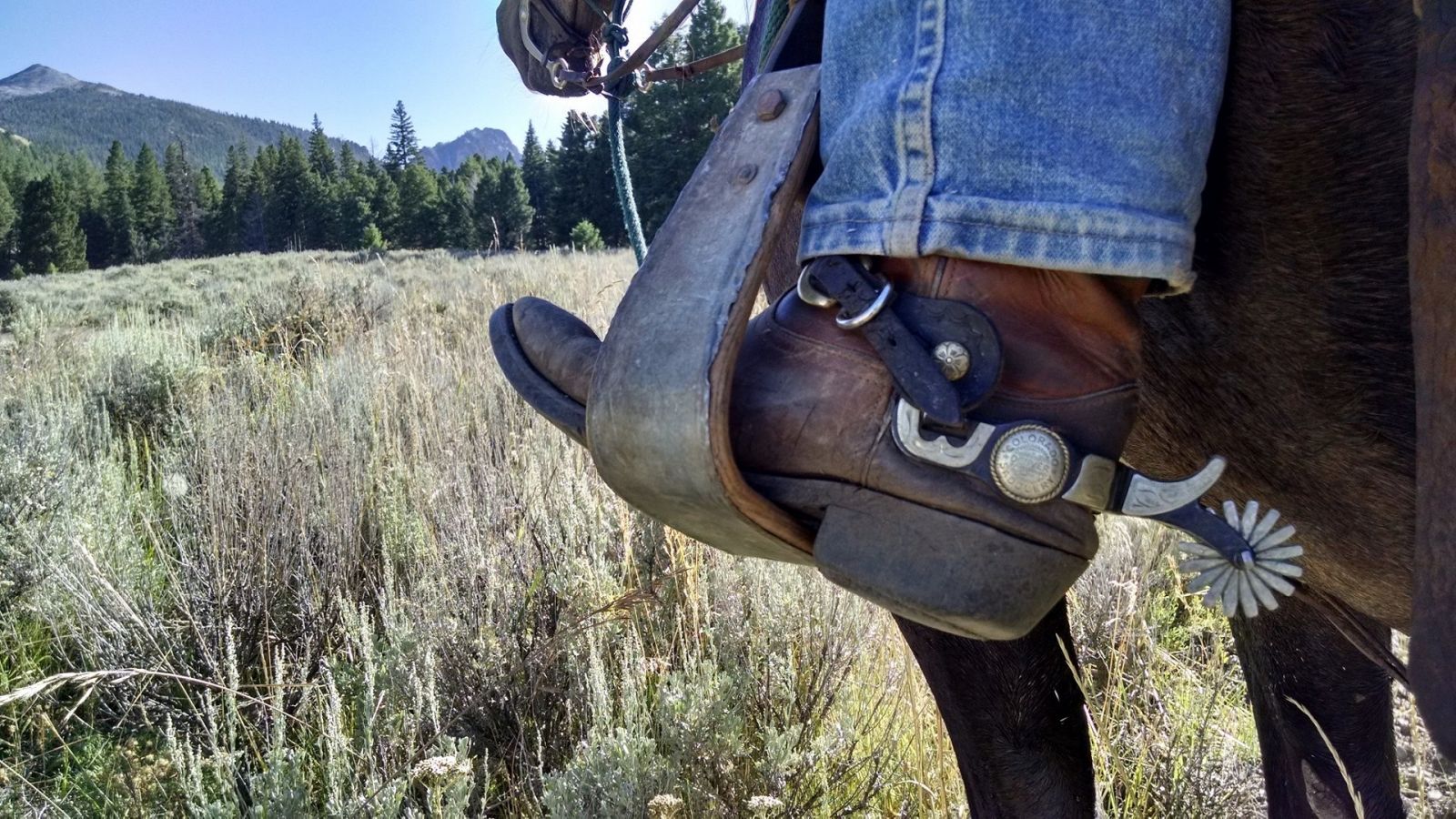 Why?
Women started wearing shoes to make their feet appear smaller
Nothing to do with lengthening the leg
Started with cowboys to keep their heels in the stirrups
Men wore the first heeled shoes!
Became a symbol of upper class
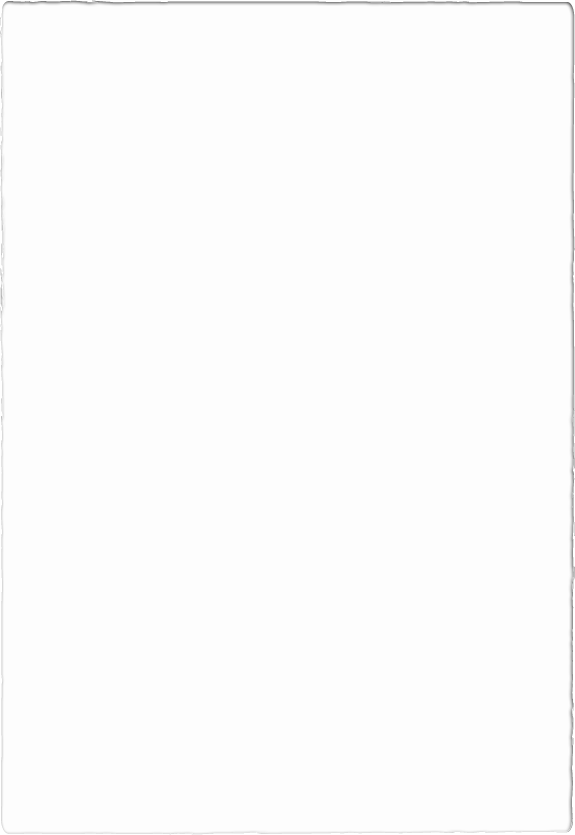 When?
How?
Made in 3 separate parts
The sole, upper, and heel
Mass production is largely done by machine with quality control workers
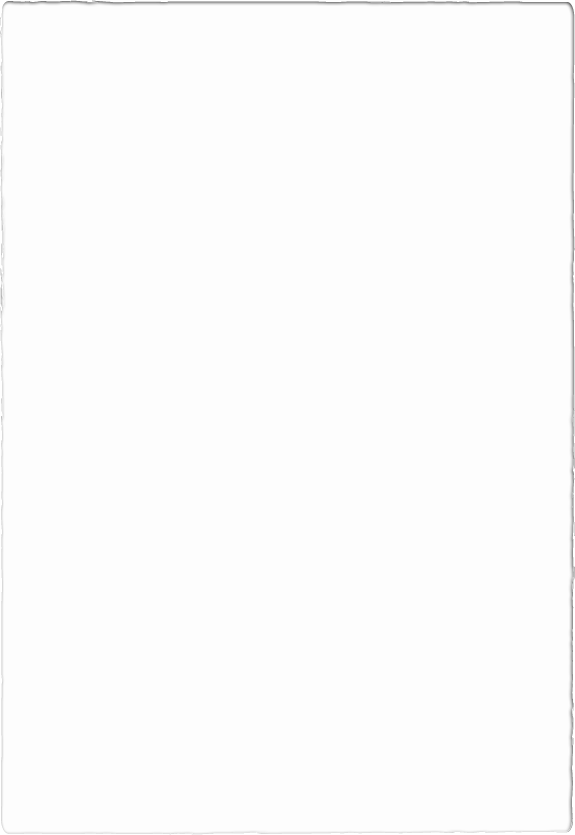 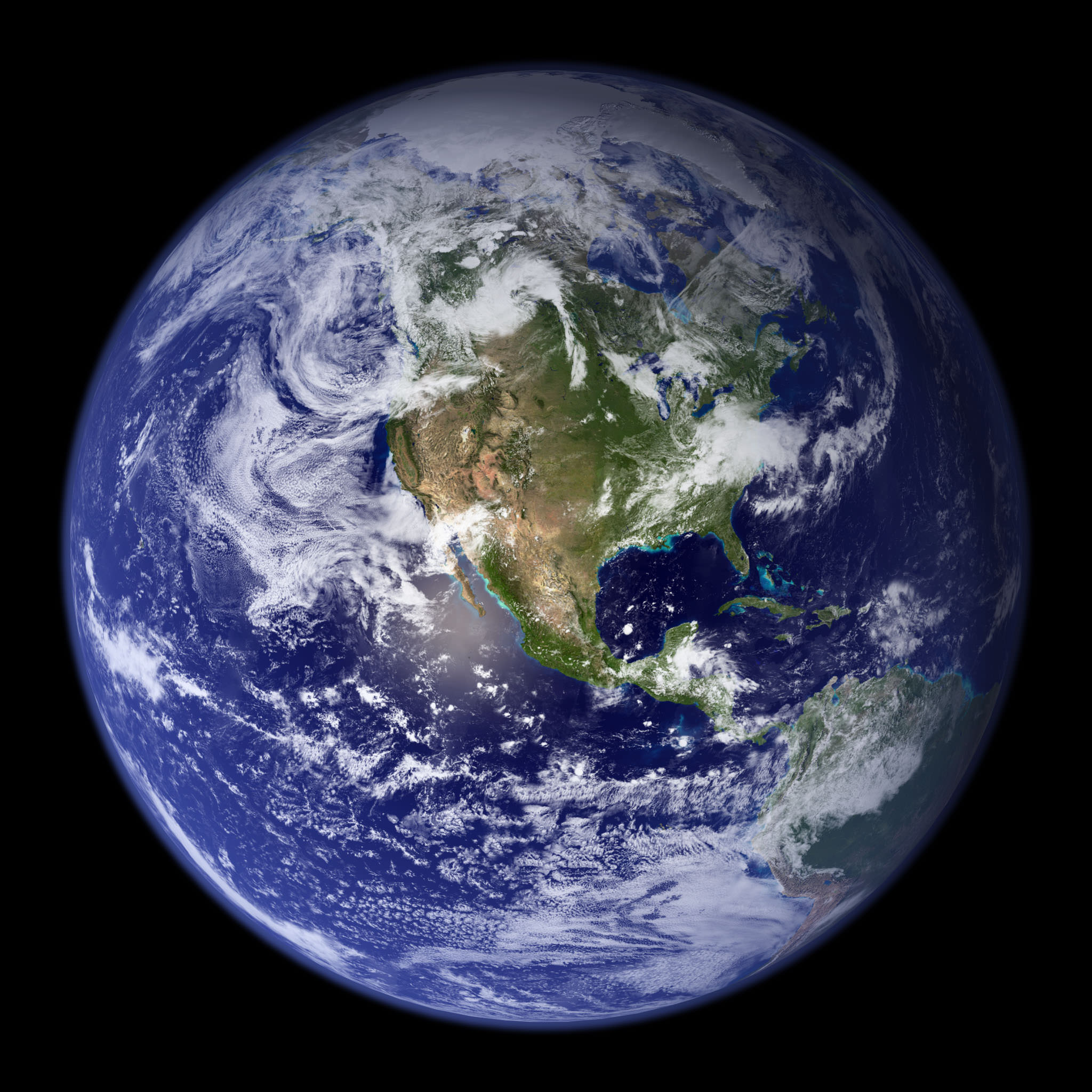 Where?
Started in Persia
Moved through the rest of Europe
Eventually spread throughout the world
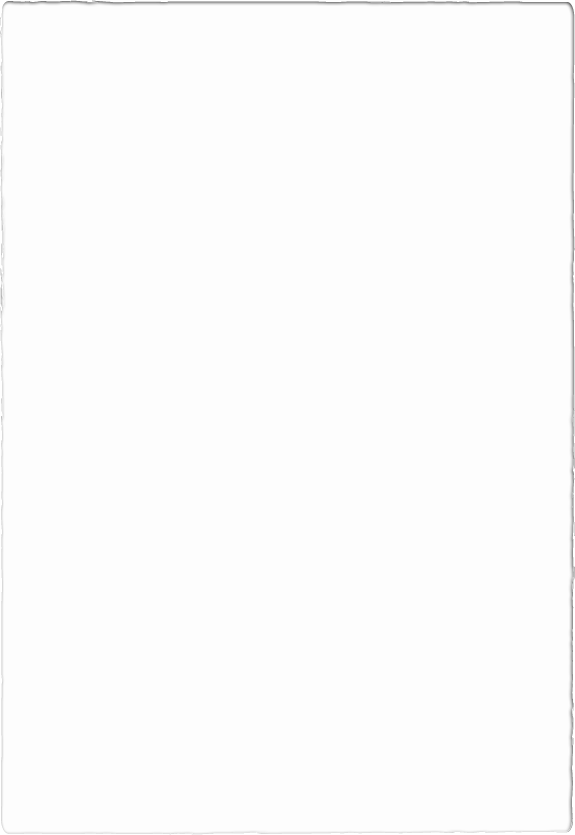 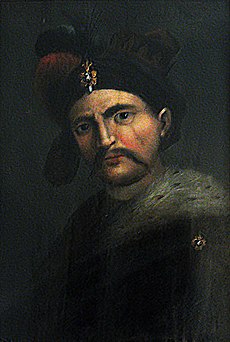 Who?
Shāh Abbās the Great 
5th king of Iran
First to wear them to make himself appear taller